Grupo COPRI
INTRO
Identidad Corporativa en el slider principal únicamente, al momento de hacer scroll a los contenidos centrales, se pierde el logo
Navegación One Page para sus secciones principales del menú
Presentación de desarrollos en una sola sección con filtrado por tipo de proyecto
Problemas de usabilidad para encontrar los links a secciones internas y/o landings de Proyectos
Formulario en la parte inferior de la página no visible fácilmente
CONTEXTO
Sitio Copri hoy
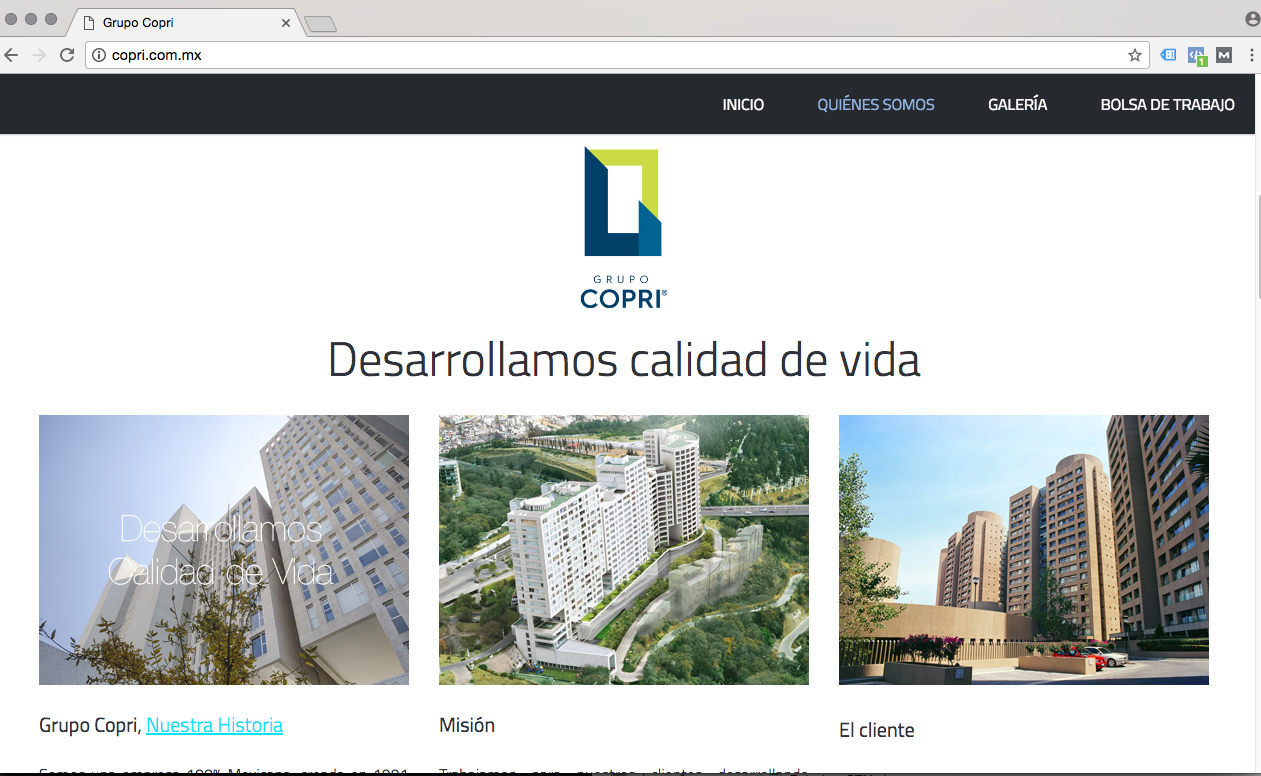 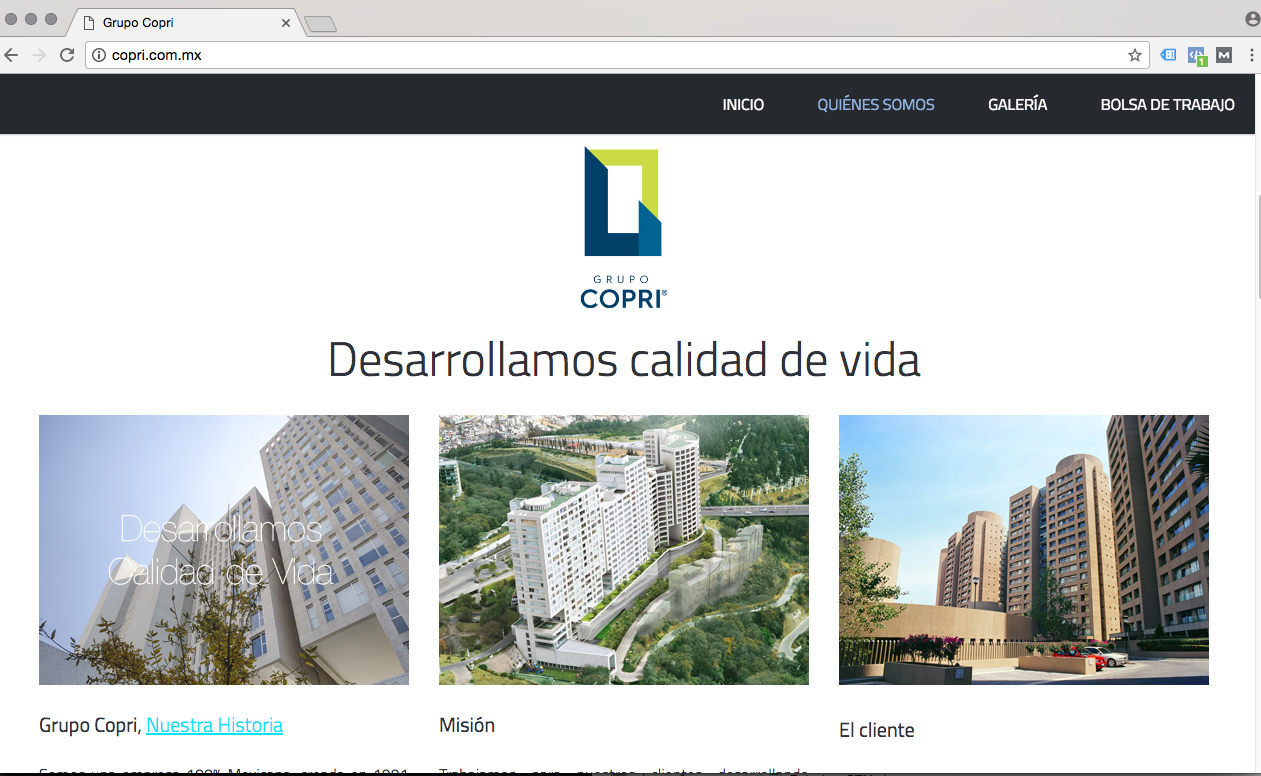 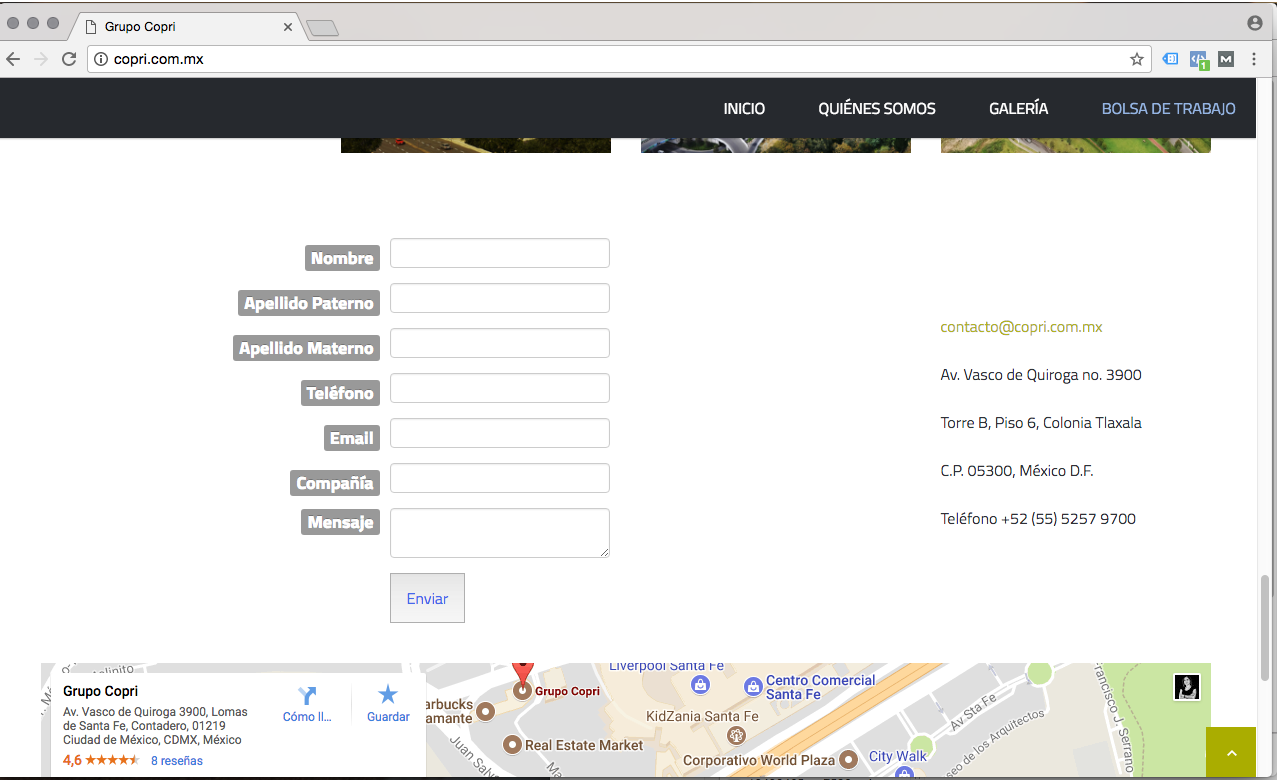 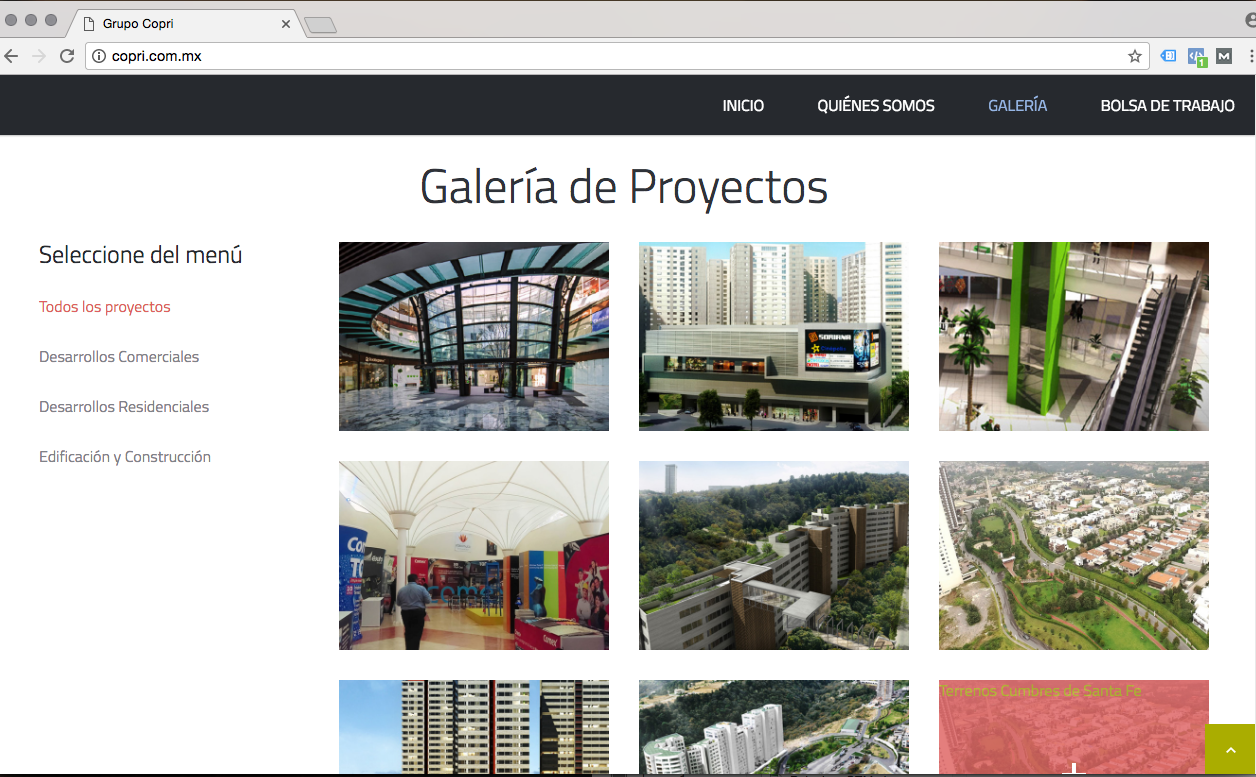 PROPUESTA
Puntos a seguir
Rediseño del sitio web copri.com.mx
Re-estructuración de la arquitectura del sitio web optimizada con estrategias SEO para la indexación de copri.com.mx
Integración de los desarrollos bajo el sitio corporativo de Copri, utilizando urls por proyecto con una estructura de subcarpeta y no subdominio
Unificar estilos y estructura de los desarrollos bajo los lineamientos de identidad de la marca
Mejorar la usabilidad de la navegación para que el usuario encuentre de manera rápida y efectiva todos los contenidos
Integración de formularios de contacto flotantes para una mejor captación de leads
ARQUITECTURA
Estructura planteada
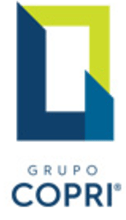 Desarrollos
Comerciales
¿Quién es Copri?
Infraestructura/
Construcción
Vivienda
Residencial
Contacto
Siempre presente en todo el sitio
Descripción de cada proyecto
Plaza Parque Jardín
Plaza Atlacomulco
Garden
Basalto
Tres Cumbres
El Encinar
Cañada
Las Flores
Cada uno de estas landings deben de contar con:
Descripción del proyecto
Galería
Redireccionamiento a su página web
Cada uno de estas landings deben de contar con:
Descripción del proyecto
Galería
Plantas (tipo deptos)
Contacto
Ubicación
DESARROLLO
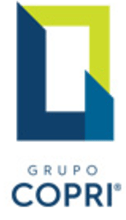 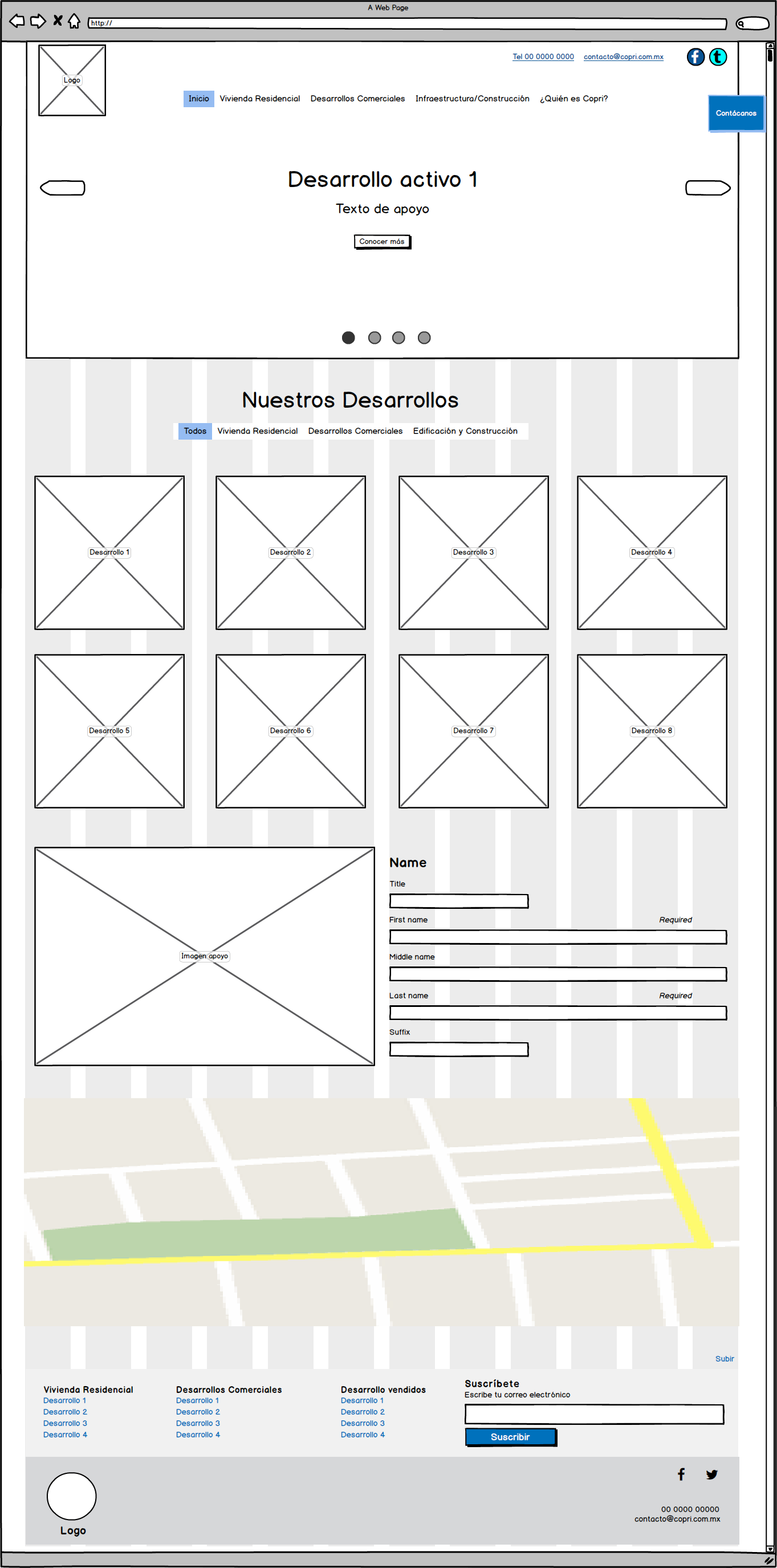 Mockup de Elementos
Home
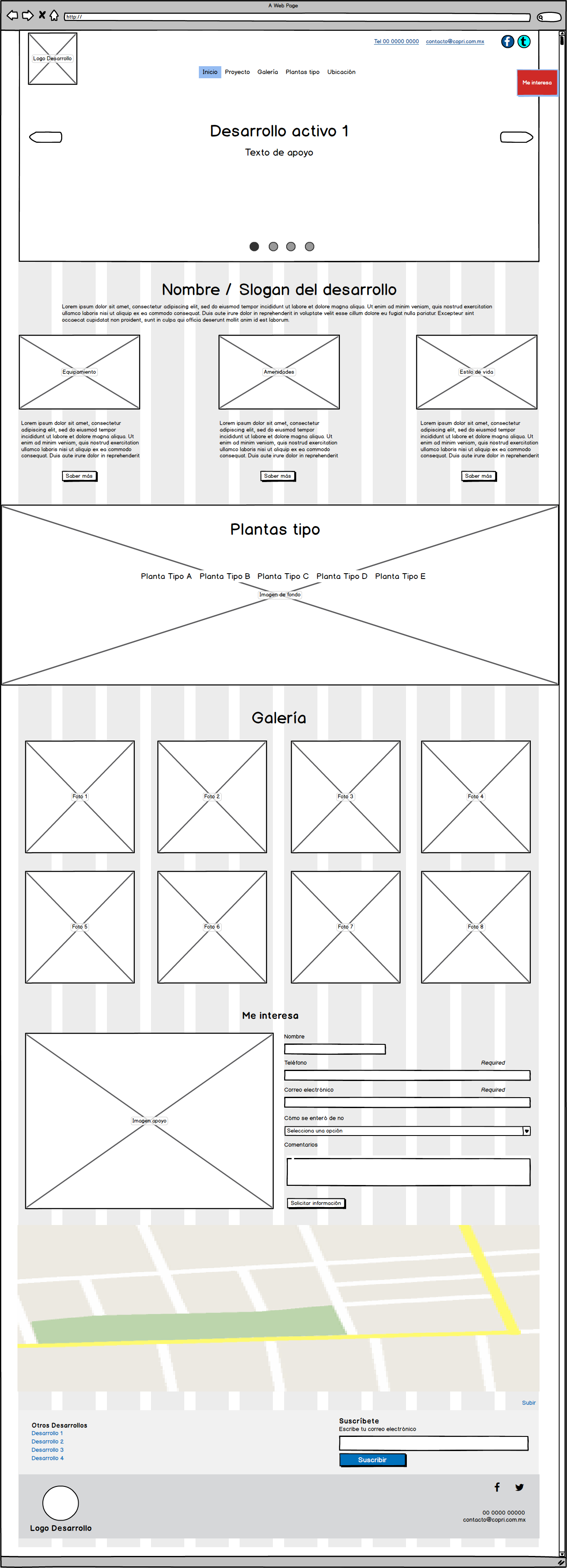 DESARROLLO
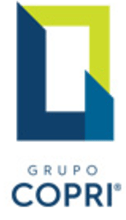 Mockup de Elementos
Desarrollo
ADICIONALES
Elementos adicionales de recomendación
Video Institucional
Video que muestre de manera simple y atractiva las capacidades de la empresa
Mapa de ubicación con todos los desarrollos visibles*
En el mapa de ubicación se mostrarían todos los desarrollos activos de Grupo Copri, para que el usuario pueda ubicarlos mejor de manera visual
Campo para referencia de dónde nos encontraron en el formulario
Agregar un campo en el formulario de contacto para preguntar de que medio impreso o electrónico supo del Grupo Copri o del desarrollo
Suscribirse a newsletter para noticias y nuevos desarrollos*
Funcionalidad para crear una base de datos de usuarios interesados en recibir novedades y notificaciones
* Implementación adicionales
INVERSIONES
Propuesta Económica
Desarrollo web
Rediseño y armado del sitio web ………………………………………………………………………………..….  4 a 5 semanas

Sitio base de desarrollo…..………………………………………………………………………………………..…. 2 1/2 semanas



ADICIONALES
Integración de las desarrollos en Google maps …………………………………………………………………… 2 semanas

Landing de Desarrollo nuevo ………………………………………………………………………………………… 1 semana

Funcionalidad para suscribirse al newsletter (no incluye diseño, armado ni envío)….………………………… 1 semana
SEM
DISPLAY & VIDEO
Gracias